Online Learning
Common Core 3.0
Field Activities
Classroom Skill Building
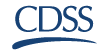 1
[Speaker Notes: Sample: 2 second animated, branded Core 3.0 eLearning intro (can have simple sound effect) dun]
Key Issues in Child Welfare Practice:Social Worker as PractitionerDay 1 California Common CoreDecember 31, 2108
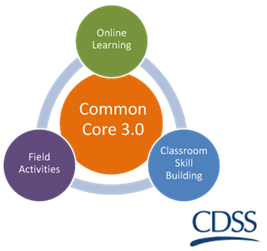 2
Overview of the Day
Introduction 
Role of the Practitioner
Intersection of Key Issues
Key Issues Facing Youth
Motivation and Stages of Change
3
Group Agreements
Be collaborative
Ask lots of questions – let us know what you think
Be open to trying new things
Be willing to make mistakes
Maintain confidentiality
Be responsible for your own learning
Recall Activity
Think about some of the key concepts from the e-Learning modules

In your group, read the card prompt and discuss the answers
5
Pendulum Activity
6
Activity
Reflect on what assumptions, feelings, and possible biases may be present based on your response to each statement. 

What are some ways that this could impact your work with families?
7
Common Errors in Child Welfare
Making a decision with insufficient information
Remembering either the very first information or the most recent
Selectively remembering information
Being reluctant to change one’s own mind 
Focusing in on one explanation
8
How do we avoid these errors?
WE can…
Gather information
Consider alternative explanations
Utilize family team meetings
Utilize assessment tools
Use trauma-informed practices
Examine own feelings and biases
Consult with your supervisors
9
Strength-based Practice
Identify family strengths and resources that can be used in providing services and supporting a family.
Use family strengths as benchmarks to assess the status of a family over the course of time.
Use community-wide strengths to develop resources in the community.
“The goal of strength-based practice is to activate an individual’s sense of responsibility for his or her actions…through a focus on potential rather than pathology.”  (Clark, 2001).
10
Building on Strengths
All families have strengths.
When families and their resources are involved in decision-making, outcomes can improve.
The family’s culture is a source of strength. 
Building on functional strengths already present in families results in more lasting changes in the family after the child welfare intervention is over.
11
Benefits of Focusing on Strengths
A strengths-based approach helps families:
Feel the social worker is interested in their success
Think the relationship they are developing with the social worker is important
Feel more optimistic
Feel more able to make positive changes in their lives
(from Redko et al., 2007)
12
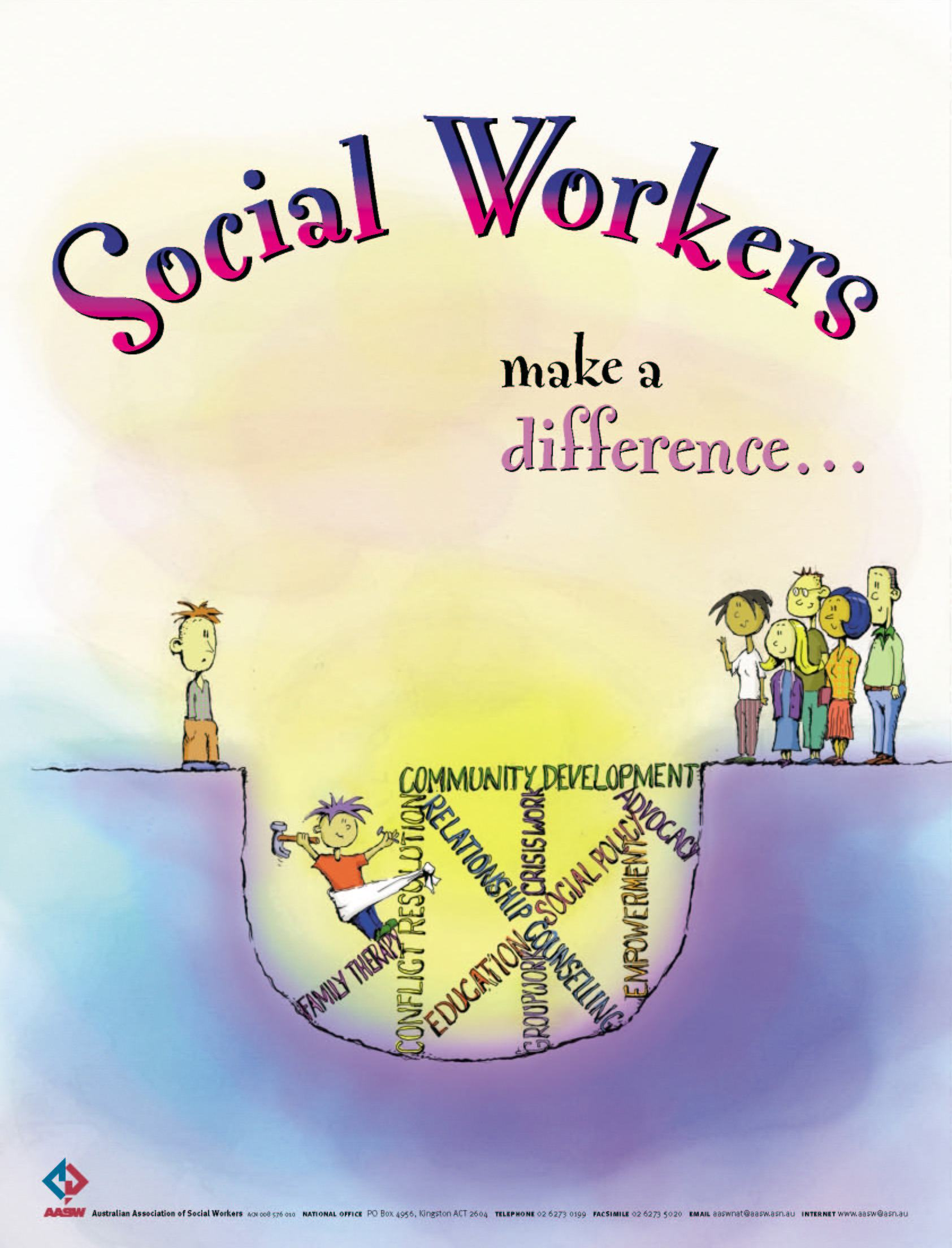 13
Casework Components: Practice Behaviors Activity
Using your assigned Casework Component review the practice behaviors associated with the component:
Identify the CPM practice behaviors associated with assessment and support for families where substance use disorders, intimate partner violence, and/or behavioral health issues are present.
14
Task for Activity: Design a Poster
There are 4 rules:
The group can only use the page of chart paper.
Only pictures can be used (graphics, symbols, icons, or diagrams are okay; no letters, words, or numbers).
All team members must participate.
The group will have 10 minutes to make their poster.
15
Intersection of Key Issues:What to Consider…
Substance Use Disorder
Intimate Partner Violence
Behavioral Health
16
Substance Use Disorders Key Concepts
Substance abuse is an issue that affects all of us.
There is always an underlying reason.
Most individuals with serious substance use issues begin using in adolescence. Chronic use can cause fundamental and permanent changes in the brain.
Primary classifications: Uppers, Downers, and All Arounders
There is a continuum: Mild – Moderate – Severe
Impact on children
Formal and informal treatment options
17
Intimate Partner Violence Key Concepts
Safety first for adult survivors and children
Hold the person who batters accountable
Child being a witness is a traumatic and serious event
IPV is a learned behavior
Family violence is an equal opportunity 
It’s about power and control
Acknowledge survivor’s right to choice
Advocate
Safety Planning
18
Effects of Dating Violence
Symptoms of depression and anxiety
Engagement in unhealthy behaviors, such as tobacco and drug use, and alcohol
Involvement in antisocial behaviors
Thoughts about suicide
19
Teen Dating Violence Key Concepts
20
[Speaker Notes: https://www.youtube.com/watch?v=IjDpQfSPB4A]
Behavioral Health Key Concepts
Behavioral Health impacts everyone!
Co-occurring:  4% of those with behavioral health diagnoses also have addictive disorders (9.2 million adults) 
Children, teens, and adults are affected  
Use of psychotropic medication
Parenting with a disorder
21
Role of Psychotropic Medication
PROS
CONS
Psychotropic medications are drugs that target the brain and affect a person’s mind, emotions, moods, and behaviors. Studies have found them to be effective for specific conditions.
There are potential serious side effects to many psychotropic medications
Monitoring of medications is not always well coordinated across all individuals involved in youth’s treatment.
22
Meet Julie, Charles, Kathy, and Joey
23
Now what?
How do these issues intersect with each other?
How will you be able to identify the core issue(s) for each parent?  
What is the impact on the child(ren)?
How is the caregiver’s action impacting the child’s safety?
24
Characteristics of a Case Plan
Collaborative
Developmentally appropriate
Includes youth and family voice
Incorporate formal and informal supports and services
Least restrictive setting and modalities
Strength based, child centered, family focused, culturally relevant and trauma informed
25
Closing
Share 3 specific new ideas, tools, or strategies that I might use in my work.

Share 2 specific things I learned or was reminded about my own challenges with bias.

Share 1 lingering question about the concepts or content from today.
26
See you tomorrow at 9:00am!
Preview of Day 2
Stages of Change
Role of the Social Worker
“If there’s breath, there’s hope.”
27
Key Issues in Child Welfare Practice: Social Worker as PractitionerDay 2 California Common CoreDecember 31, 2108
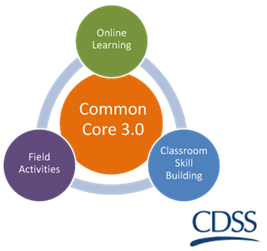 28
Overview of Day 2
Welcome back activity
Stages of Change
Role of the Social Worker
Where there is breath, there is hope
29
Activity
Commonality
noun  com·mon·al·i·ty \ˌkä-mə-ˈna-lə-tē\
Simple Definition of commonality
: the fact of sharing features or qualities
: a shared feature or quality

Source: Merriam-Webster's Learner's Dictionary
30
“If there is a fundamental challenge within these stories, it is simply to change our lurking suspicion that some lives matter less than other lives.” 
― Gregory J. Boyle, Tattoos on the Heart: The Power of Boundless Compassion
31
Adverse Childhood Experiences
32
Healing Neen
33
“Where there is breath, there is hope.”―Tonier Cain
34
Assume Good Intentions!
Most parents want to be good parents and, when adequately supported, they have the strength and capacity to care for their children and keep them safe.
Parents want what is best for their children.
35
Building the Relationship
What can you do to demonstrate:
Empathy?
Respect?
Genuineness?

Think about how this may be different for parents, youth, and children.
“Here is what we seek: a compassion that can stand in awe at what the [families we work with] have to carry rather than stand in judgment at how they carry it.”
― Gregory J. Boyle, 
Tattoos on the Heart: 
The Power of Boundless 
Compassion
Child Protective Services: 
A Guide for Caseworkers, 2003
36
Ways to Build Rapport
Be open-minded
Find out what is important to the family
Use mirroring
Listen to the family’s explanation of the situation without correcting or arguing
Ask questions
Child Protective Services: A Guide for Caseworkers, 2003
37
Ways to Build Rapport (cont’d)
Clarify expectations and purposes
Clarify commitment and obligations to the working relationship
Acknowledge difficult feelings, and encourage open and honest discussion of feelings
Be consistent, persistent, and follow through
Promote participatory decision-making (team meetings)
Child Protective Services: A Guide for Caseworkers, 2003
38
Stages of Change
Child Protective Services: A Guide for Caseworkers, 2003
39
[Speaker Notes: https://www.youtube.com/watch?v=oO80XyBDrl0]
Walk-about Activity
Think of one way that YOU can support a parent or youth in each stage of change.
Be Specific!
Visit each chart and write your idea.
40
What about relapse?
Lapse vs. relapse
Relapse can be an opportunity to enhance recovery
Try a trauma-informed response vs. punitive response
What happened?
What were you thinking of at the time?
What have you thought about since?
Who has been affected by what you have done? In what way?
What do you think you need to do to make things right?
http://www.iirp.edu/news/1976-time-to-think-using-restorative-questions
41
The Role of the Social Worker
Key take-aways:
You are not expected to be an expert – consult with your supervisor or other agency/community partner who has expertise in substance use disorder, intimate partner violence, and/or behavioral health disorders.
You can’t create a plan with just the people you are worried about.
Safety is paramount.
42
What are some resources available to you in your county?
43
In-Home Safety Assessment
Indicators of possible substance use:
A report of substance use is included in the CPS call or report
Drug paraphernalia (e.g., a syringe kit, charred spoons, a large number of liquor or beer bottles)
The scent of alcohol or drugs
A child or other family member reports alcohol or drug use by a parent
A parent appears to be under the influence of a substance, admits to having a substance use disorder, or shows other signs of addiction or abuse (e.g., needle marks)
44
Social Worker Safety
Review General Home Visit Safety Tips
45
How do Intimate Partner Violence, Substance Use Disorders, and Behavioral Health intersect?
When IPV is experienced, it is related with depression, suicidality, generalized anxiety disorder, and PTSD.
IPV is associated with increased substance use, and increased substance use is associated with an increased risk of IPV.
It is recommended that interventions for IPV, substance use disorder, and behavioral health be integrated and trauma informed.
Development of strong social networks have been reported to be helpful.
46
Let’s Practice
47
Transfer of Learning
48
Wrap Up
Thank you for attending the training!
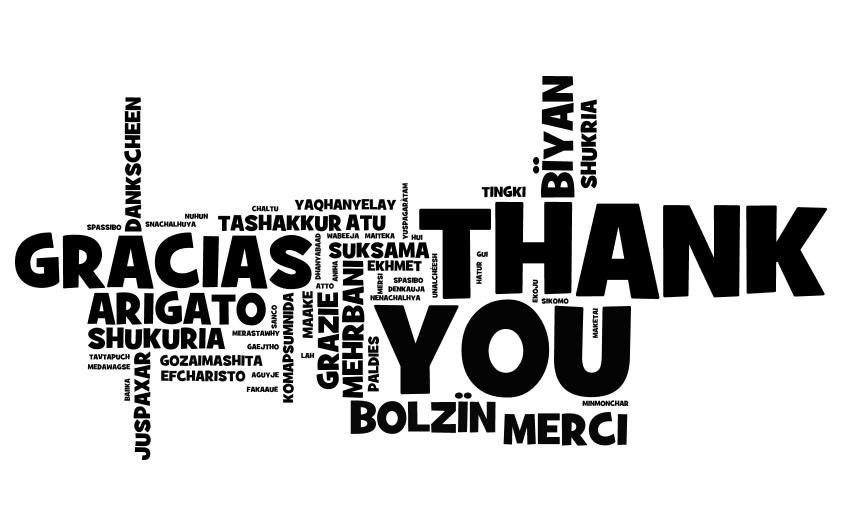 49